Top 10 Reasons to Visit the Zoo
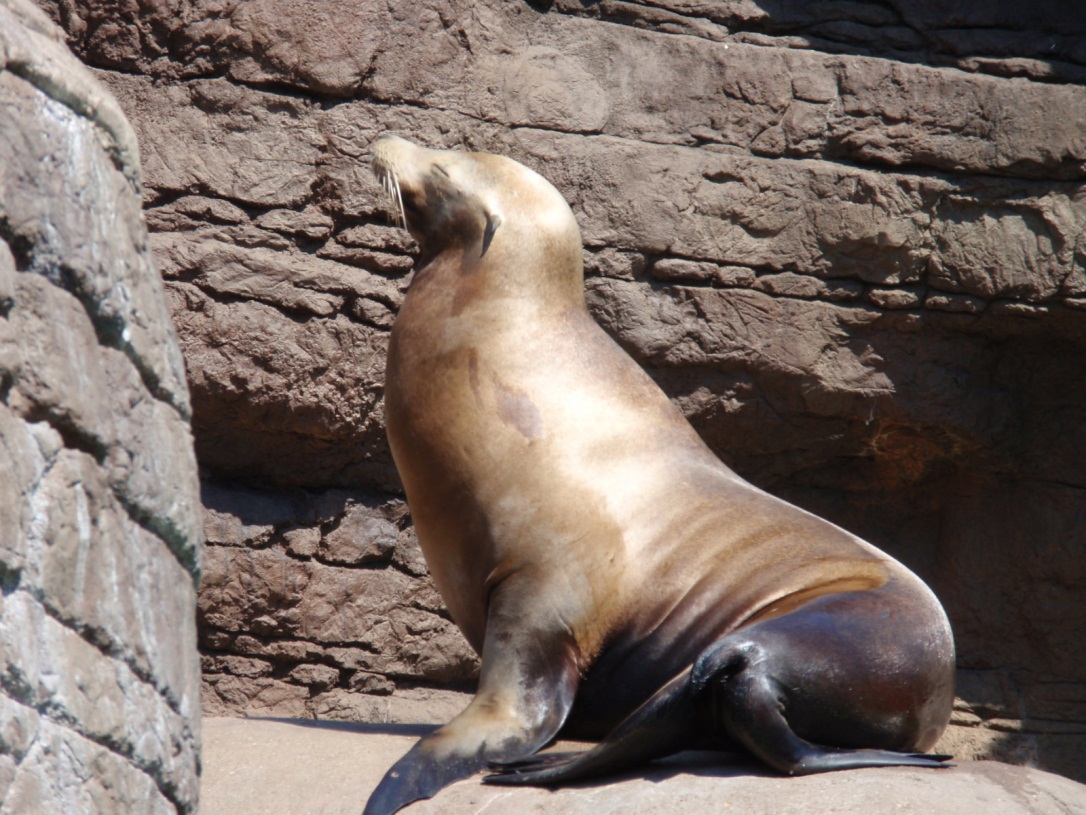 Elephant baths
Giraffe feedings
Ice cream
Carousel
Penguins
Dolphin show
Shark touch tank
Baby animals
Petting zoo
Sea Lions
Monkeying Around!
A baby monkey playing with some leaves.
Indianapolis Zoo Weather
Indianapolis Zoo Attendance
Our Favorite Zoo
Indianapolis zoo